Strengthening the External Locus of Hope: 
Suicide Prevention in Youth
Jonathan Kratz, MSW, LCSW
Graduate Coordinator 
Clinical Assistant Professor
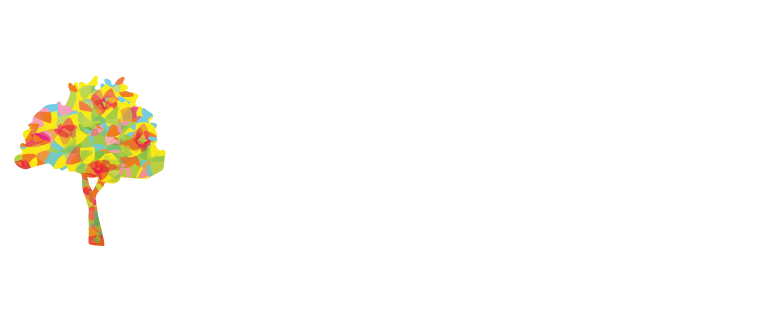 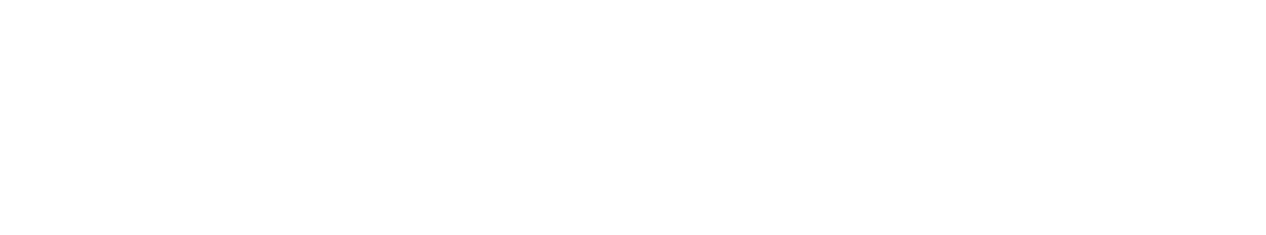 {
Epidemiology
The Status Quo
Hope Theory as a heuristic for Screening, Assessment, and Treatment
Suicide Prevention in Youth
Epidemiology
33% increase between 1999 and 2017
47,000 p/year
10th leading cause of death 
More than motor vehicle accidents
Centers for Disease Control and Prevention. Suicide Mortality in the United States, 1999–2017.  Available at https://www.cdc.gov/nchs/data/databriefs/db330-h.pdf.  Accessed November 30, 2018.
Firestone, L. Suicide: What Therapists Need To Know.  Available at https://www.apa.org/education/ce/suicide.pdf
For every    who dies by suicide…
will attempt.
[Speaker Notes: 1:12]
For every    who dies by suicide…
will attempt.
[Speaker Notes: 1:30]
For every    who dies by suicide…
report making a plan.
[Speaker Notes: 1:60]
For every    who dies by suicide…
report having serious thoughts.
24 & younger
25 and older
24 & younger
2nd leading cause of death.
24 & younger
↑56%
X3
X4
Centers for Disease Control and Prevention 2017
X3
X4
Centers for Disease Control and Prevention 2017
5X more likely to attempt suicide
8.5X more likely to attempt if there is family rejection. 
Nearly 1/2 of all transgender youth will attempt suicide by age 25.
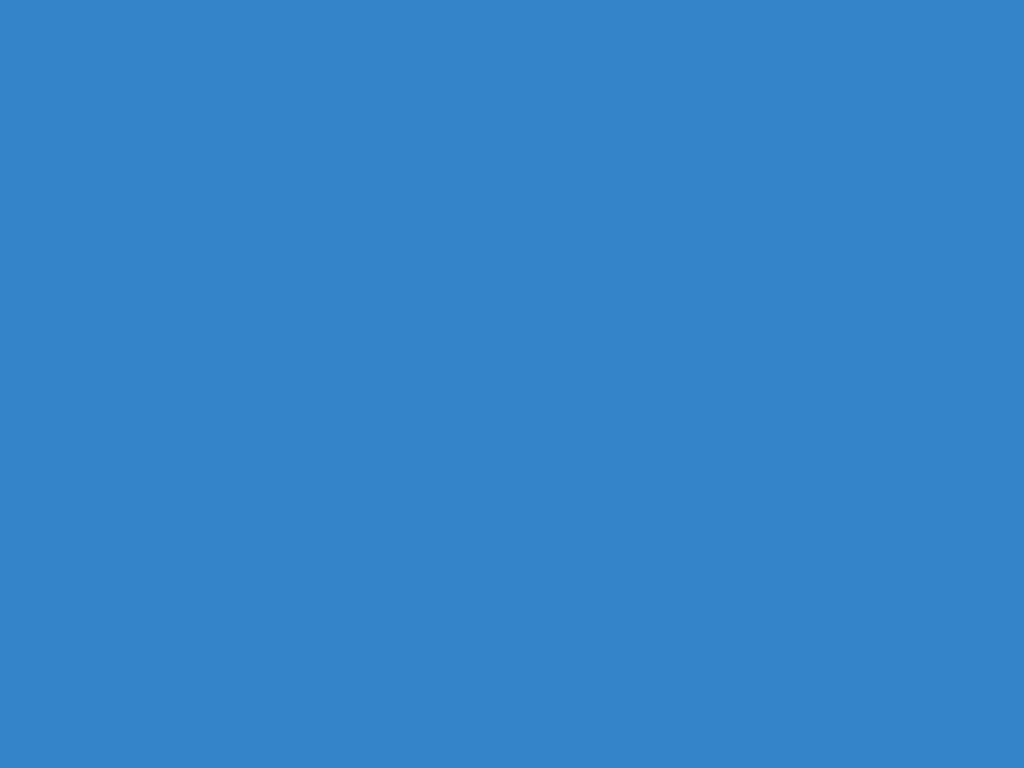 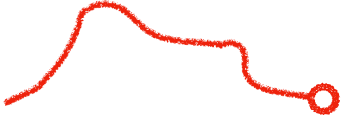 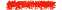 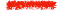 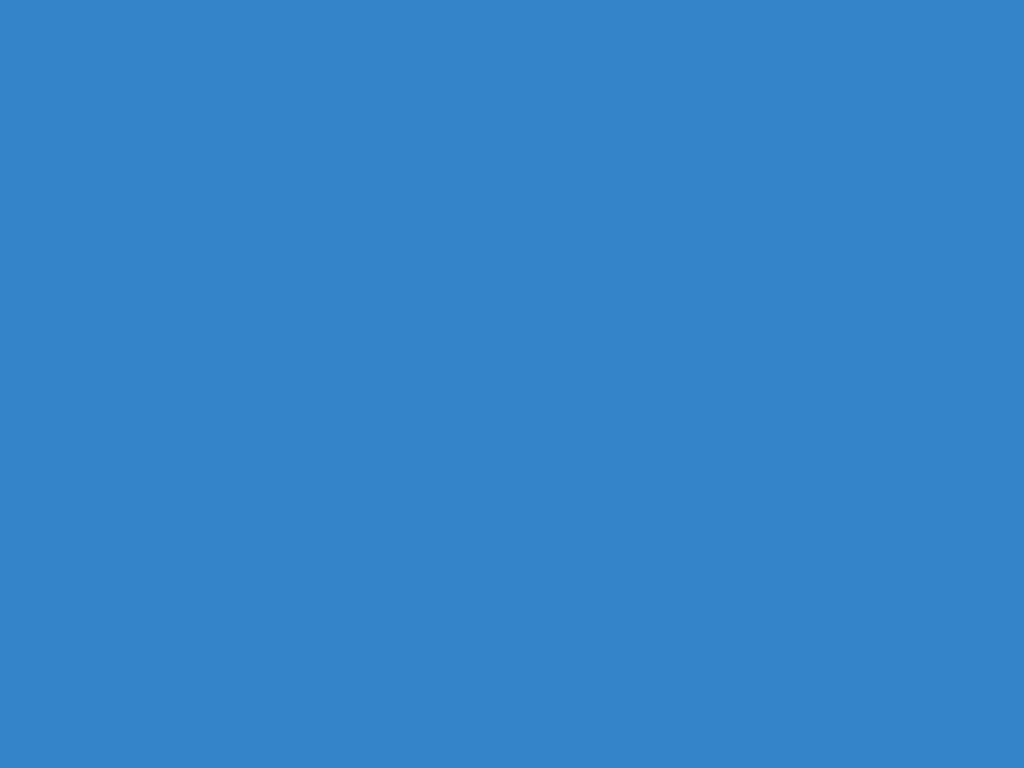 ACEs
% attempted suicide
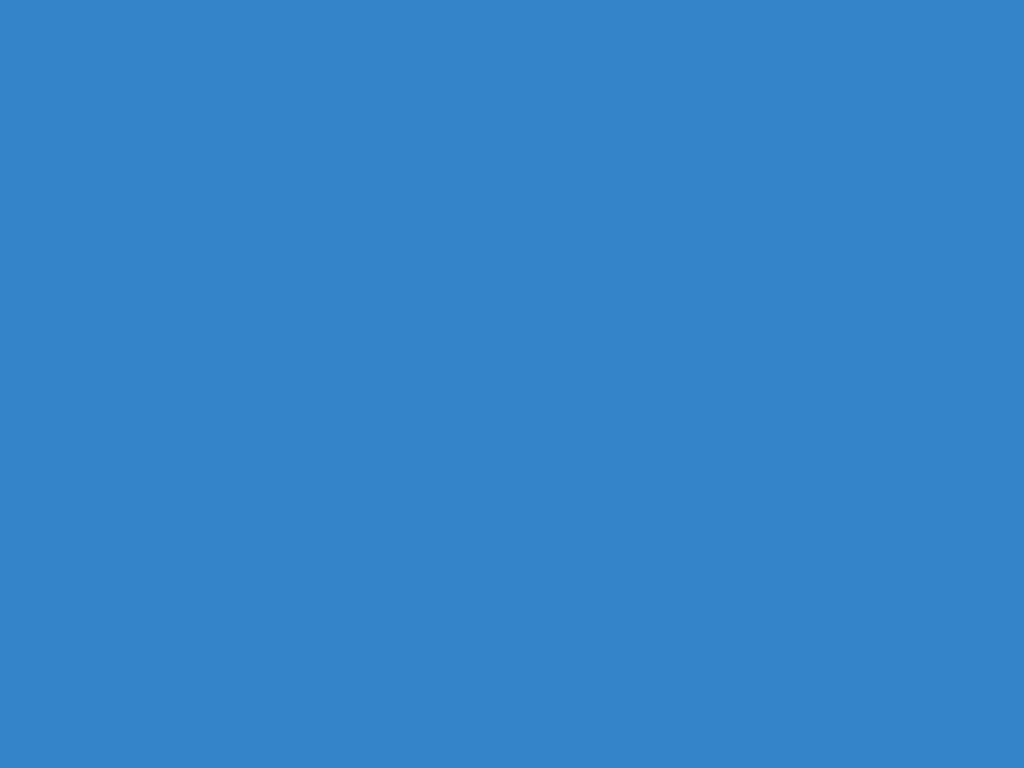 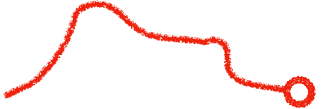 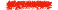 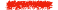 Alonzo and Gearing, 2018
Alonzo and Gearing, 2018
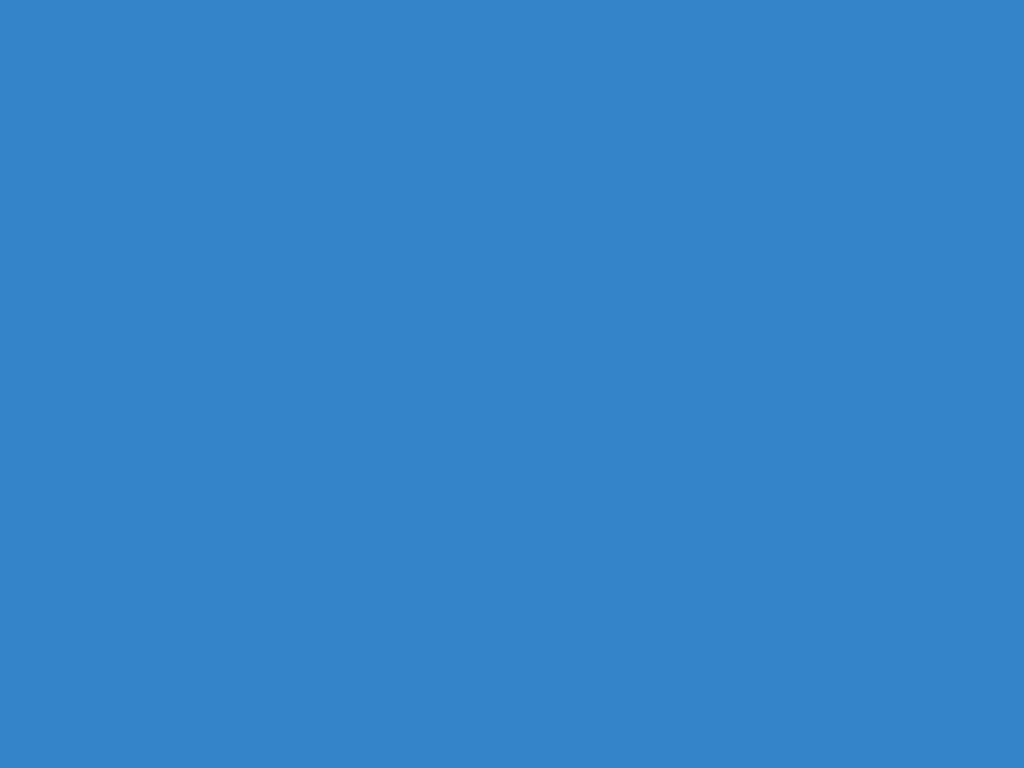 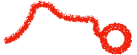 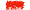 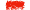 Alonzo and Gearing, 2018
The Status Quo
Qin P, Nordentoft M. Suicide Risk in Relation to Psychiatric HospitalizationEvidence Based on Longitudinal Registers. Arch Gen Psychiatry. 2005;62(4):427–432. doi:10.1001/archpsyc.62.4.42
Suicide Within Two Weeks of Discharge From Psychiatric Inpatient Care: A Case-Control Study.  PSYCHIATRIC SERVICES ' ps.psychiatryonline.org ' July 2013 Vol. 64 No. 7
Talking About Suicide
Warning Signs & Risk Factors
Agitation/anxiety/impulsivity/anger
Dramatic change in mood
Frequent, intense suicidal thoughts/imagery 
Talking and/or writing about suicide
Increase in drug use
Sleeping too little or too much
Making preparations 
Rehearsal or recent/current attempt
Withdrawal from others 
Family conflict
Feeling like a burden to others
Talking about feeling hopeless or trapped
Talking about experiencing unbearable pain.
Easy access to means
Adapted from Freedenthal, 2018
Hope Theory
Willpower
GOALS
Way-power
Gwinn & Hellman (2018).  Hope Rising: How the Science of Hope Can Change Your Life. Morgan James Publishing: New York.
Hope Theory
APATHY
Willpower
DESPAIR
RAGE
REDUCE PAIN
Way-power
🚫
Gwinn & Hellman (2018).  Hope Rising: How the Science of Hope Can Change Your Life. Morgan James Publishing: New York.
If we could solve that problem in some other way, would you still want to die?
What problem would suicide solve for you?
Hope Theory
APATHY
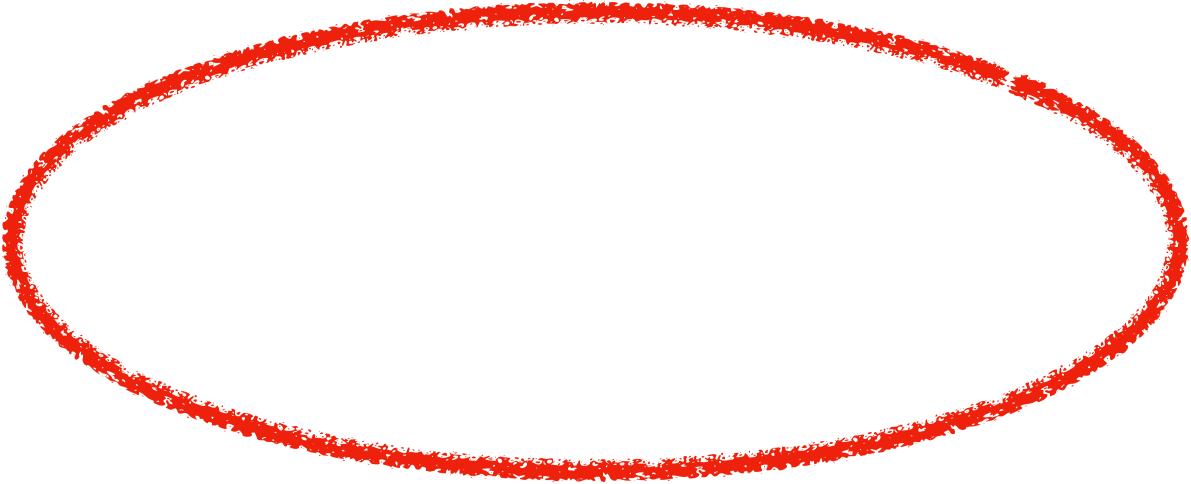 DESPAIR
RAGE
REDUCE PAIN
SUICIDE
Gwinn & Hellman (2018).  Hope Rising: How the Science of Hope Can Change Your Life. Morgan James Publishing: New York.
The Difficult Question(s)
The literature supports two persistent approaches: Direct or Hierarchical 
Euphemisms are never recommended.
Joiner et al, 2009
Adapted from Freedenthal, 2018
Mobile Methods (COPES)
911
Crisis Hotline
Online Crisis Intervention (new, very little data)
Crisis Centers
Crisis Interventions for Suicidality
Crisis intervention are the standard, but there is very little evidence of efficacy. 
Best when used to intervene with suicidality that is occurring in response to a crisis (less so when suicidality IS the crisis).  
Primary function is to connect a person to a live clinician
HELP!
HELP!
HELP!
HELP!
HELP!
HELP!
HELP!
HELP!
Alonzo & Gearing, 2018
[Speaker Notes: Facebook story - inviting not to tell]
Who should screen?  EVERYONE.
P
R
Q
Social Workers
Counselors
Law enforcement
Firefighters
EMS
Doctors
Nurses
School Employees 
Physical Therapists 
Clergy 
Pharmacists
Direct or hierarchical screening question
“Will you…
…go with me to get help? 
…let me help you get help?
Take them to help, assist them in making arrangements, give a referral and seek commitment.
Assessing 
Suicide
Assessment = Conceptualization
APATHY
DESPAIR
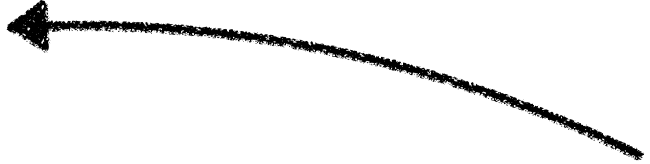 RAGE
REDUCE PAIN
Indirect & Direct 
Drivers
SUICIDE
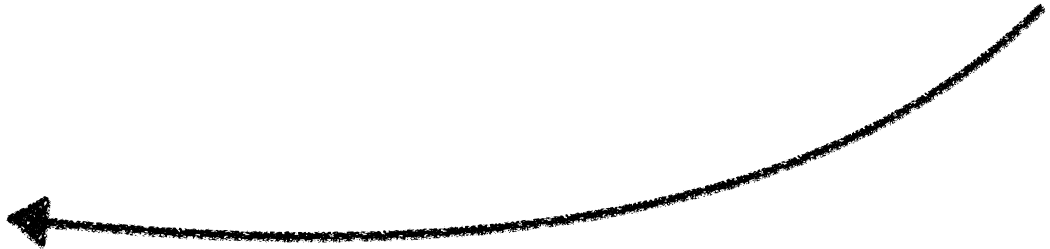 BLOCKED PATHWAYS
Gwinn & Hellman (2018).  Hope Rising: How the Science of Hope Can Change Your Life. Morgan James Publishing: New York.
Meet them ‘where they are’
Evoke the client’s “reasons for dying” 
Ask for clarification: “Can you help me to understand the pain that you’re in. What am I missing?” 
Validate the ‘reasons for dying’ -
Empathy, not agreement/affirmation (Linehan)
“It’s understandable that you are experiencing these feelings in light of the pain and suffering you’ve described”
Adapted from Freedenthal, 2018
“Could you tell me how you got to the point that you wanted to put an end to your life?”
“I would like to hear the story of what led you to consider suicide.  Would you be willing to tell me your story?”
Engagement vs Data collection
Instead of interrogation, focus on letting the client feel heard, understood, and less alone.
Suicidal Storytelling
(Valach, 2011)
Suicidal Thoughts and images (flash-fowards) 
Reasons for wanting to die (sometimes framed as triggers) 
Frequency of thoughts/images 
Intensity of thoughts/images (‘desire to die ‘scale)
Duration (when was the first time, how long do they last) 
Method/Means 
Preparation/Planning
Googled ways to die by suicide
Intent and Timing (are you going to do this today or later?)
Controlability- can you resist the thoughts and impulses? 
History - have you attempted suicide before? NSSI? 
Impulsivity, nervous energy
What is the person’s own assessment of their suicide risk?
Essential Data
Adapted from Freedenthal, 2018
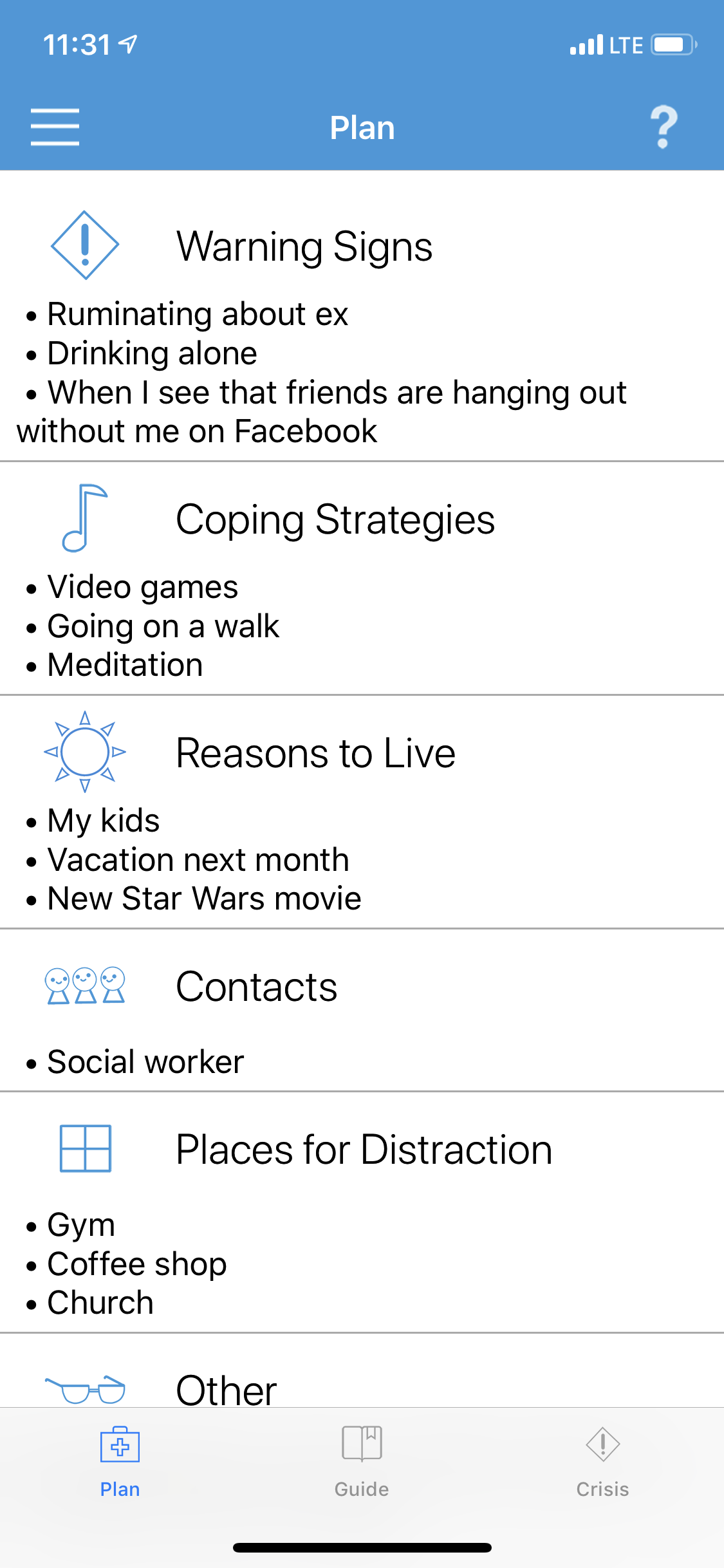 Treatment
Outpatient Treatment
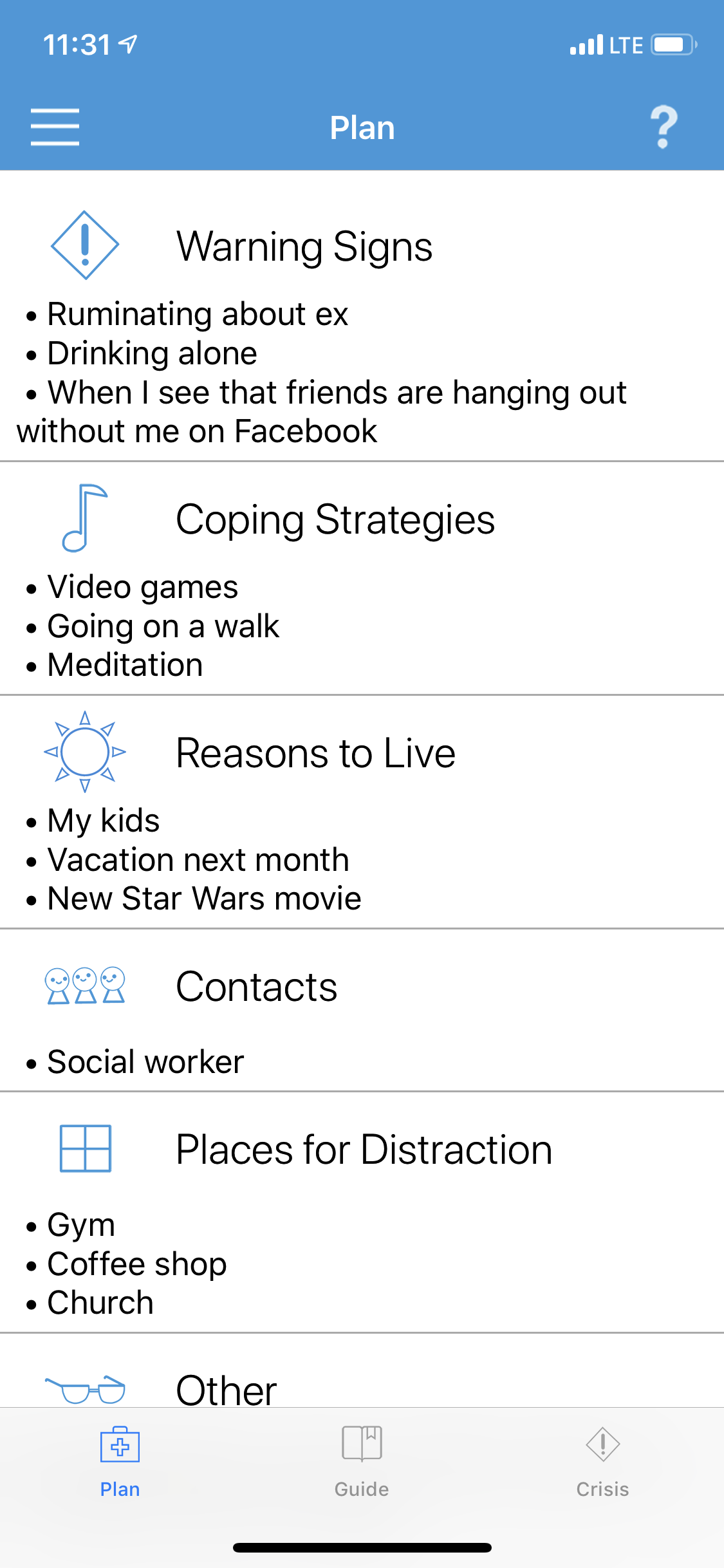 Suicide should be the focus 
Stabilization - make a plan & give them coping options
Identify top drivers of suicidality 
Involve family & friends 
Ask them to delay, lets take suicide off the table for a while and try different coping instead 
Reduce or eliminate access to means
Adapted from Freedenthal, 2018
Treatment & Hope Theory
APATHY
Motivation (Willpower)
DESPAIR
RAGE
REDUCE PAIN &
Treatment Outcomes
SUICIDE
Interventions (Pathways)
Gwinn & Hellman (2018).  Hope Rising: How the Science of Hope Can Change Your Life. Morgan James Publishing: New York.
Motivational Interviewing
Additional TX
Help youth to include family 
Brief treatment & means restriction counseling
RFL + RFD directly translate to MI concepts of change and sustain talk.
‘Reversed’ transtheoretical perspective
An important transitional modality to build the Willpower  to fully pursue the pathways (interventions).
MI
Assessment
Alonzo & Gearing, 2018
Britton, P., Bryan, C., &Valenstein, M. (2016).
CBT
Only options are to live a miserable life or die.
Because my girl/boyfriend left 
me, I will never feel loved again.
I tried to connect with friends this weekend, but no one was available so I’m going to be alone forever…
It’s not a big deal if I kill myself, my parents will move on.
It’s my fault when bad things 
happen.
I feel like a burden to everyone, so I must be a burden and they’d be better off if I were dead.
Alonzo & Gearing, 2018
Dialectical Behavior Therapy
Conceptualization = emotional dysregulation  
DBT informed use of Chain Analysis 
DBT Skills Groups
Alonzo & Gearing, 2018
Treatment & Hope Theory
Motivation (Willpower)
REDUCE PAIN &
Treatment Outcomes
Interventions (Pathways)
Gwinn & Hellman (2018).  Hope Rising: How the Science of Hope Can Change Your Life. Morgan James Publishing: New York.
Treatment & Hope Theory
External Locus of Hope
Motivation (Willpower)
EXTERNAL LOCUS
REDUCE PAIN &
Treatment Outcomes
Gwinn & Hellman (2018).  Hope Rising: How the Science of Hope Can Change Your Life. Morgan James Publishing: New York.
Interpersonal Psychotherapy
Assess the social and interpersonal context
Develop strategies to address interpersonal problems
Intrapersonal strategy for improving interpersonal problems.
Alonzo & Gearing, 2018
Attachment-Based Family Therapy
Suicide is conceptualized as blocked pathways in family Interactions. 
Adolescent: “When I’m feeling bad, I just want to go to my room. I don’t want to talk to anyone, especially my parents. It would be embarrassing and they don’t know what to say anyway.”
Clinician: “You’d rather kill yourself than feel embarrassed or make your parents uncomfortable.” 
Emotional Coaching
Identify patterns that are invalidating, critical, dismissive, & self-involved 
Attachment repairing skills: validation, affirmation, support
Desired outcome: parent as a safe and secure source of support for child.
Singer, O’Brien, & LeCloux, 2016
Multisystemic Family Therapy
Community/Culture
School
Peers
Family
Child
Hope as a Parallel Process
Willpower
GOALS
Way-power
References:
Alonzo, Dana & Gearing, Robin. (2010). Suicide Assessment and Treatment; Empirical and Evidence-Based Practices. 
Centers for Disease Control and Prevention. Fatal injury data, 2015. Web-based Injury Statistics Query and Reporting System. Available at www.cdc.gov/injury/wisqars/fatal.html. Accessed September 23, 2017.
Cheryl Regehr, Marion Bogo, Vicki R. LeBlanc, Stephanie Baird, Jane Paterson & Arija Birze (2016) Suicide risk assessment: Clinicians’ confidence in their professional judgment, Journal of Loss and Trauma, 21:1, 30-46
Chino M, & Chino M;Fullerton-Gleason L. (2006). Understanding suicide attempts among American Indian adolescents in New Mexico: Modifiable factors related to risk and resiliency. Ethnicity & Disease., 16(2), 435.
Draper, B., Snowdon, J., & Wyder, M. (2008). A pilot study of the suicide victim’s last contact with a health professional. Crisis, 29, 96–101. 
Firestone, L. Suicide: What Therapists Need To Know.  Available at https://www.apa.org/education/ce/suicide.pdf
Harvard NVISS Pilot  2007
Hottes, T. S., Bogaert, L., Rhodes, A. E., Brennan, D. J., & Gesink, D. (2016). Lifetime Prevalence of Suicide Attempts Among Sexual Minority Adults by Study Sampling Strategies: A Systematic Review and Meta-Analysis. American Journal Of Public Health, 106(5), e1-e12.
Jobes, D.A., (2016). Managing Suicidal Risk: A Collaborative Approach 2nd Ed.  New York: The Guilford Press.
Luoma, J., Martin, C., & Pearson, J. (2002). Contact with mental health and primary care pro- viders before suicide: A review. American Journal of Psychiatry, 159, 909–916. 
Montague, K. T., Cassidy, R. R., & Liles, R. G. (2016).  Cou Selor Training in Suicide Assessment, Prevention, and Management.  American Counseling Association VISTA Program. 
Sawyer, C., Peters, M. L., & Willis, J. (2013). Self-efficacy of beginning counselors to counsel clients in crisis. The Journal of Counselor Preparation and Supervision, 5(2), 30–43. 
Schmitz, W. J., Allen, M. H., Feldman, B. N., Gutin, N. J., Jahn, D. R., Kleespies, P. M., & Simpson, S. (2012). Preventing suicide through improved training in suicide risk assessment and care: An American association of suicidology task force report addressing serious gaps in U. S. mental health training. Suicide and Life- Threatening Behavior, 42(3), 292–304.
Substance Abuse and Mental Health Services Administration, Results from the 2013 National Survey on Drug Use and Health: Mental Health Findings, NSDUH Series H-49, HHS Publication No. (SMA) 14-4887. Rockville, MD: Substance Abuse and Mental Health Services, 2014. Available at http://www.samhsa.gov/data/ sites/default/ les/NSDUHmhfr2013/NSDUHmhfr2013.pdf.
Summary of Violent Deaths in Oklahoma, Oklahoma Violent Death Reporting System, 2004-2007, Injury Prevention Service, Oklahoma State Department of Health. 
Suicide and Life-Threatening Behavior (2012). The American Association of Suicidology
Wozny, D. A. (2005). The prevalence of suicide and violence assessment/intervention courses in CACREP- and COAMFTE-accredited counseling curriculums. In Ideas and research you can use: VISTAS 2005. Retrieved from https://www.counseling.org/resources/library/vistas/vistas05/Vistas05.art59.pdf 
CDC. (2016). Sexual Identity, Sex of Sexual Contacts, and Health-Risk Behaviors Among Students in Grades 9-12: Youth Risk Behavior Surveillance. Atlanta, GA: U.S. Department of Health and Human Services.
Family Acceptance Project™. (2009). Family rejection as a predictor of negative health outcomes in white and Latino lesbian, gay, and bisexual young adults. Pediatrics. 123(1), 346-52.
James, S. E., Herman, J. L., Rankin, S., Keisling, M., Mottet, L., & Anafi, M. (2016). The Report of the 2015 U.S. Transgender Survey. Washington, DC: National Center for Transgender Equality.